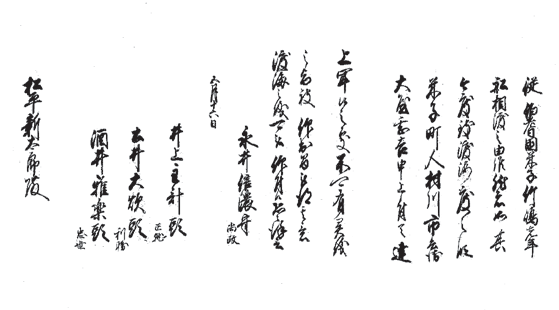 Permission for passage [Tottori Prefectural Museum]